Demographics and Learning Styles of Automotive Technology Students
By: Omar Trinidad
Overview
Back Ground
Purpose and Problem Statement
Research Questions
Literature Review
Research Methods
Analysis of Data
Conclusions From the Study
How to Teach Based on Learning Style
Compensatory Strategies
Background
There is growth in the industry.
The U.S Department of Labor Employment and Training Administration [U.S. DLETA] (2004) reported that the Automotive Industry “creates 6.6 million direct and spin-off jobs and produces $243 billion in payroll compensation” (p. 1).
Background
There is a need to understand Automotive Technology students.
According to the U.S. DLETA (2004), “recruitment and retention of employees, education and training of current and potential employees, and promotion and image were all cited by executives as challenges that affect the ability to develop a world-class automotive workforce”(p.3).
Background: Two programs
Automotive Industry Planning Council  ranked Southern Illinois University No.1 in the nation 
1993, 1999, and 2005 (Rosenbery, 2005). 
Ranken Technical College named Best in the State 8 times 
2003 they were named Best in the Nation by the Automotive Industry Planning Council (Ranken Technical College, 2007).
Purpose
The purpose of the study is to contribute to a better understanding of students who choose automotive technology careers. More specifically, the study attempted to identify the extent to which demographics influence the learning style of an automotive technology student.
Problem Statement
There is a lack of information about the demographics and learning styles of automotive technology students in the world today. Gaining this information, and any relationships between the two variables, will help train and retain automotive technology students.
Research Questions
What are the demographic characteristics of automotive technology students?
What are the learning styles of automotive technology students? 
To what extent do demographics affect the learning style of an automotive technology student?
Literature Review
Demographics
Ethnicity
Gender
Neighborhood
GPA
Disabilities
Influence on Career Choice
Learning styles
Affects of Demographics on Learning Style
Literature Review: Demographics
Ethnicity
Asian Americans are least likely to take Career and Technical Education classes.
Gender
According to Levesque (2003), “males took more vocational/technical [CTE] courses than females” (p. 14). 
Neighborhood
Levesque (2003) wrote “student in rural schools took more vocational/technical courses than students in either urban or suburban schools” (p. 14).
Literature Review: Demographics
GPA
Students with lower GPAs generally completed more vocational credits (U.S DE NCES, 2000). 
Disabilities
In a Cawley, Kahn, and Tedesco study (2001), findings revealed that “children defined as learning disabled participated in a large number of vocational trade specialties” (p. 1).
Literature Review: Demographics
Influence on Career Choice
Most students choose their career out of their own interest. 
It seems like self-perception of competency plays a big role in career choice (Guay, 2005).
Literature Review: Learning styles
CTE attracts students whose learning styles and other characteristics do not lend themselves to scoring well on high-stakes tests” (Elliot, 2007, p.51). 
CTE Students “generally favor a hands-on learning method called kinesthetic learning style” (p. 44). Elliot and Deimler (2007),
Literature Review: Affects of Demographics on Learning Style
Ethnicity 
Gong, Hu, & Lew, (1997) found no statistical difference in learning styles between Asian and Caucasian students.
Gender
According to Fleming (2007), men were found to prefer kinesthetic learning styles more than women, and women preferred read/write learning styles more than men.
Literature Review: Affects of Demographics on Learning Style
Age
Fleming’s (2007) showed that as a person gets older he or she tends to lean towards one learning style instead of multiple learning styles.
Research Methods: Subjects
SIUC:  133
4-year curriculum
RTC: 165
2-year curriculum
Total Participants: 298
Research Methods: Data Collection Instrument
Generic Demographic Survey 
age, gender, ethnicity, parent’s marital status, year in school, work experience, family socio-economic status, and influences on career choice. 
VARK
Visual
Auditory
Read/Write
Kinesthetic
Research Methods: Procedures & Data Analysis
Procedures
Instructors facilitated the study
Voluntary student participation
30 minutes
Data Analysis
SPSS
Descriptive Statistics: Frequency
Chi-Square
Nominal Data
Analysis of Data
Research Questions
What are the demographic characteristics of automotive technology students?
What are the learning styles of automotive technology students?
To what extent do demographics affect the learning style of an automotive technology student?
Research Question 1: Demographics
Research Question 1: Demographics
Research Question 1: Demographics
Research Question 1: Demographics
Research Question 1: Demographics
Research Question 1: Demographics
Research Question 1: Demographics
Research Question 1: Demographics
Research Question 1: Demographics
Difference was found between schools
SIUC had more Hispanics and Asian Americans
RTC had more African Americans
RTC had more students from a single parent
Research Question II: Learning Style
23 Learning Styles: 76.6% (227) preferred a learning styles associated with Kinesthetic Learning Style
Research Question II: Learning Style
Research Question II: Affects of Demographics on Learning Styles
Some variables contained 0 frequencies.
The chi-square test of independence indicated that there was no statistical relationship between learning styles and:
 Age, 2 (12, N = 295) = 16.78, p = .16
Ethnicity: 2 (6, N = 296) = 12.56, p = .05 
Parents’ marital status: 2 (6, N = 292) = 7.02, p = .32
Year in school: 2 (12, N = 294) = 15.26, p = .23
Work experience: 2 (18, N = 295) = 14.4, p = .70
Parent’s annual income: 2 (12, N = 290) = 20.68, p = .06
Conclusions of the Study
There significantly more males than females.
There was a lack of Ethnical Diversity.
Kinesthetic was most preferred.
Visual was least preferred.
There was no statistically significant relationship between demographic variables and learning style.
Learning Styles
Visual
Aural
Read/Write
Kinesthetic
How to Teach Visual Learners
Pictures, posterns, slides, videos
Flow chart
Highlighting, underlining 
Symbols
Graphs
Textbooks with diagrams and pictures
How a Visual Learner Study
Draw or use diagrams
Write exam answers
Recall the pictures
Learn how to create Visual clue for Written Facts.
How to Teach Aural Learners
Discuss the topics with others
Discuss the topics with the instructor
Try to explain the concepts to someone else
Use a tape recorder and take note of what is understandable
Leave spaces on the notes for future additions
How Aural Learners Study
Imagine how one would explain the concepts
Speak softly while reading
Practice writing answers on old tests
Speak answers inside your head
How to Teach Read/ Writer Learners
Create lists
Definitions
Handouts
Textbooks
Notes
Slides
How Read/Write Learners Study
Write out the words
Read your notes and rewrite if needed
Organize diagrams and graphs into statements
Write procedures for tasks
Create multiple choices for answers
How to Teach a Kinesthetic Learner
Use all their senses
Increase lab times
Use actions for concepts or principles
Provide real-life examples
Apply    Apply    Apply 
Hands-on approach with leadership
Trial and error
How Kinesthetic Learners Study
Practice procedures and formulas
Use props to relearn principles
Communicate with a fellow kinesthetic learner and discuss principles and concepts
Try to take more lab time
Compensatory Strategies
Questions
I have to Learn?
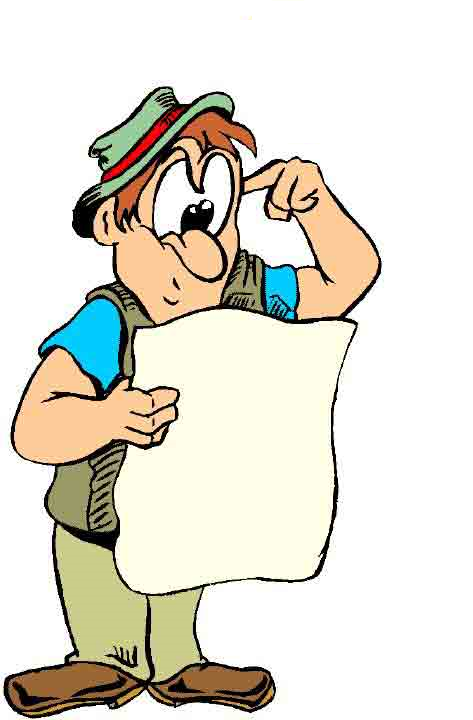